자  본  금
회사소개
주식회사 라이브컬쳐
회사명
2010년 5월 ㈜유즈넷플러스
  2019년 8월 ㈜라이브컬쳐 법인명 변경
설 립
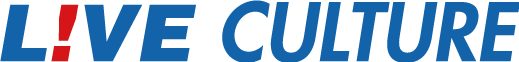 (주) 라이브컬쳐
사업분야
라이브콘서트, 뮤지컬, 전시
살아있는 문화  생동감 있는 퍼포먼스 Since 2010
경기도 수원시 권선구 정조로 514번길 21
사업장
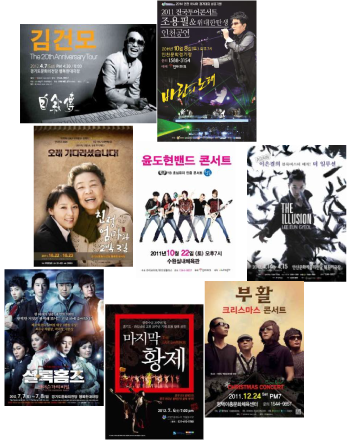 연혁
2022 최현우 콘서트(경기아트센터)
        아기상어 핑크퐁(경기아트센터)
        친정엄마와 2박3일(경기아트센터)
        김창옥 토크콘서트(경기광주, 안산, 경남거제 외)
        변진섭콘서트(경기아트센터)

2021 장민호 콘서트(수원컨벤션센터 – 취소)       
        김창옥 토크콘서트(수원, 성남, 부천 외)

2020 장윤정콘서트 (부천실내체육관)
        에릭요한슨사진전(성남아트센터)

2019
정태춘박은옥 40주년 전국투어콘서트(경기도문화의전당)
장윤정콘서트 (용인 경희대국제캠퍼스, 
                  춘천 강원대학교백령아트센터)
이은결 일루션 매직 콘서트 (성남아트센터)
에일리콘서트(성남아트센터)
이은미콘서트(평택이충문화센터)
 외 다수